4G Operator experiences: Methods to maintain a good reputation
4GWE Miami, Feb 2010
Friday - 2/4/10. 10:15-10:50am
VSS Corporate Profile
VSS Monitoring, Inc. is the leading innovator of Distributed Traffic Capture Systems™ and Network Taps
Founded 2003
Headquarters San Mateo, California
90+ employees worldwide
Channel focused (40+ International Resellers)
Technology alliances with major system integrators and analyzer OEMs
Japanese office opened Q3 2007
China office opened Q4 2008
UK office opened Q2 2009
Offices in New York and Washington, D.C.
[Speaker Notes: Core Competence:   Network Device Engineering. While VSS maintains a large portfolio of standard taps, our core competency is in the area of R&D, specifically in Distributed Traffic Collection. Since company inception, we have been innovation leaders. 
First to Introduce:
● Aggregation
● Selective I/O mapping
● On-board web-servers (to enable distributed monitoring)
● Inline / Span Configurability
Our Distributed products feature remote management, high-port density aggregation, inline/span options, data-injection, I/O mapping, filtering, port-bonding, extensive management options and diagnostics, secure access, and easy-to-use GUI.
We have global coverage, and international sales offices. All R&D and manufacturing done in the silicon valley, where we are able to maintain control over quality!]
Customers & Partners
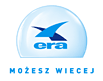 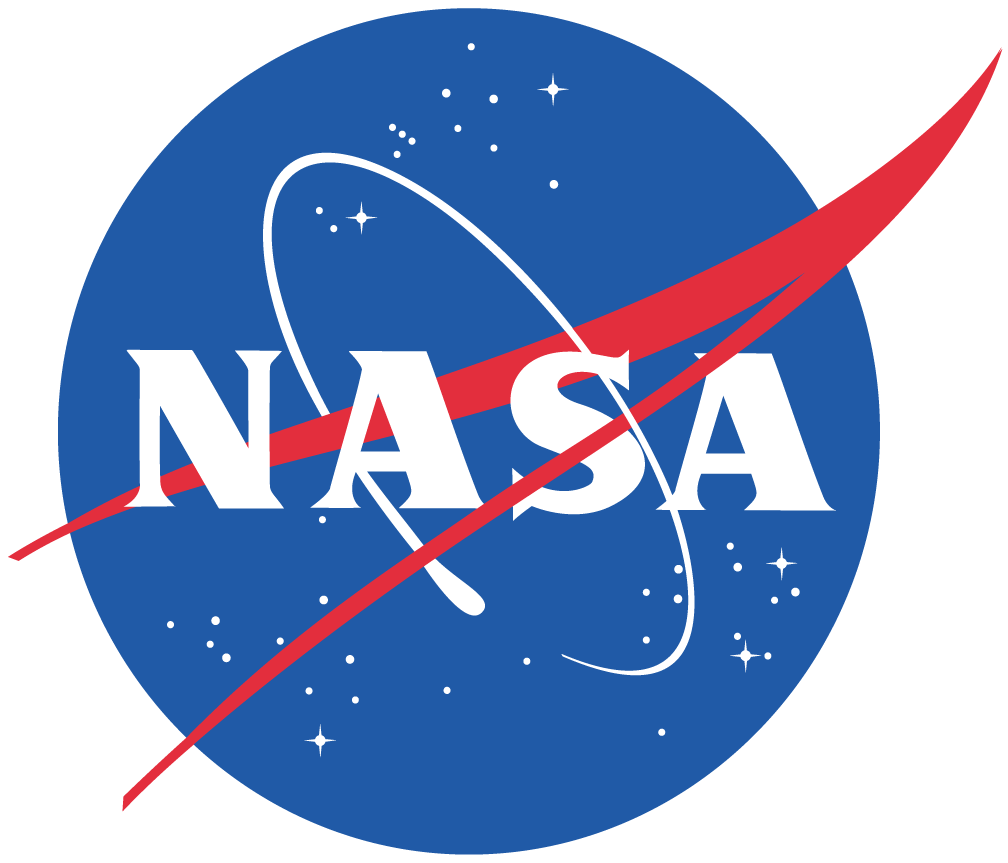 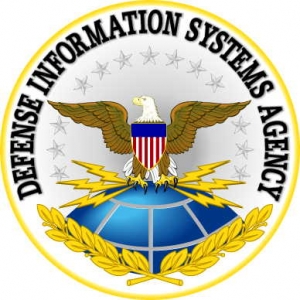 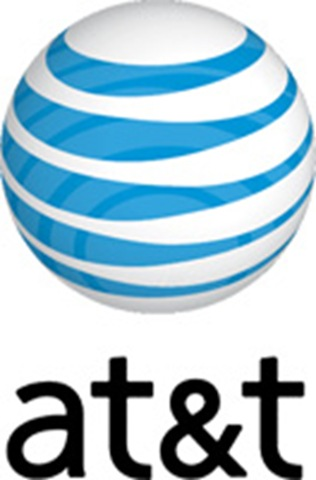 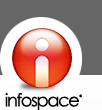 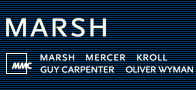 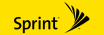 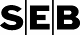 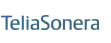 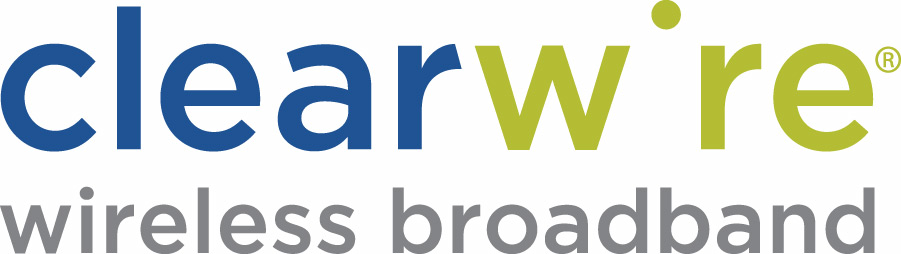 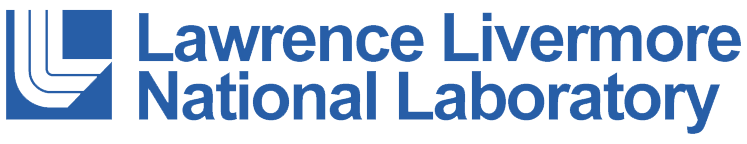 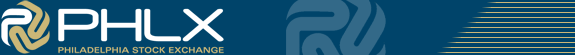 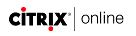 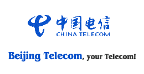 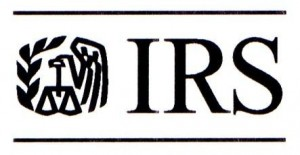 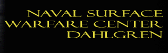 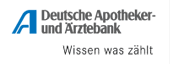 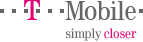 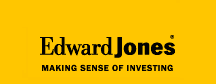 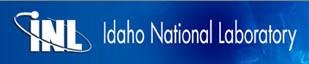 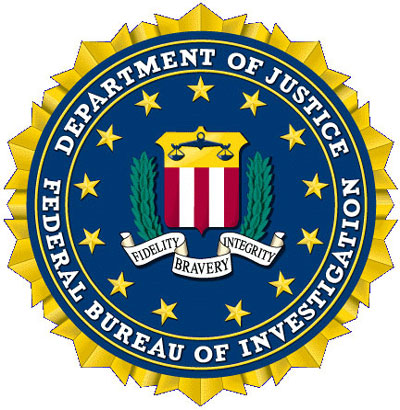 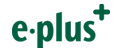 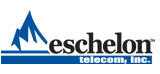 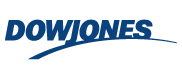 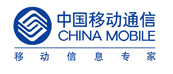 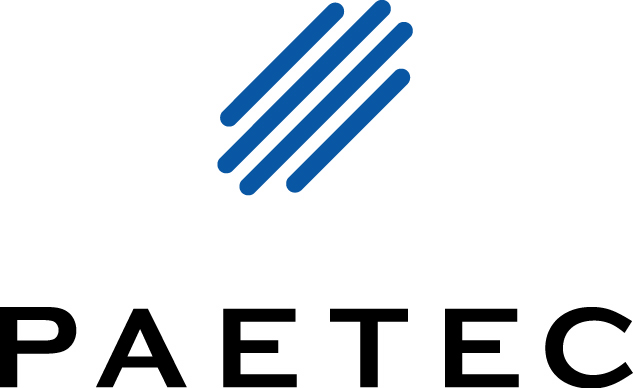 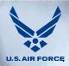 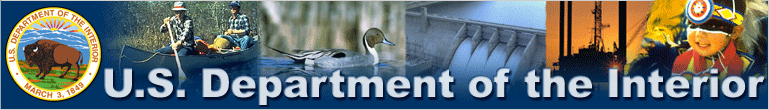 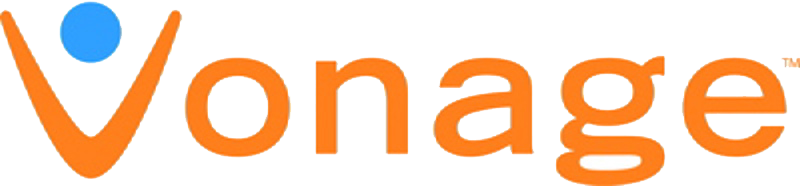 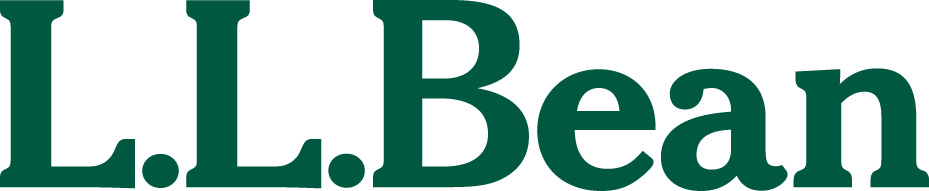 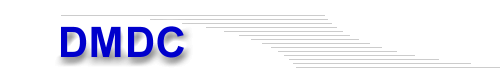 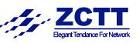 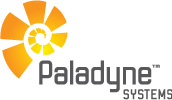 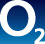 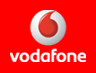 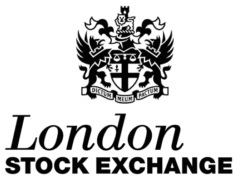 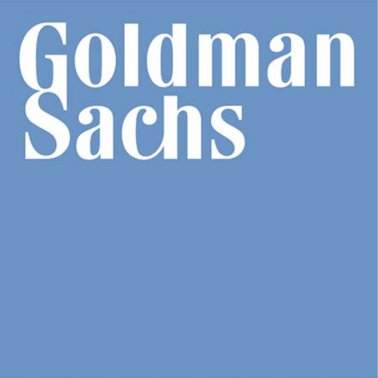 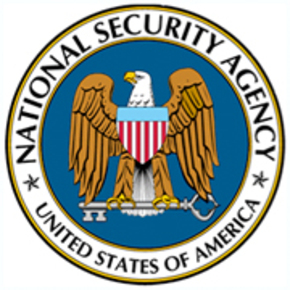 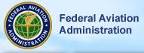 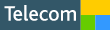 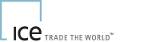 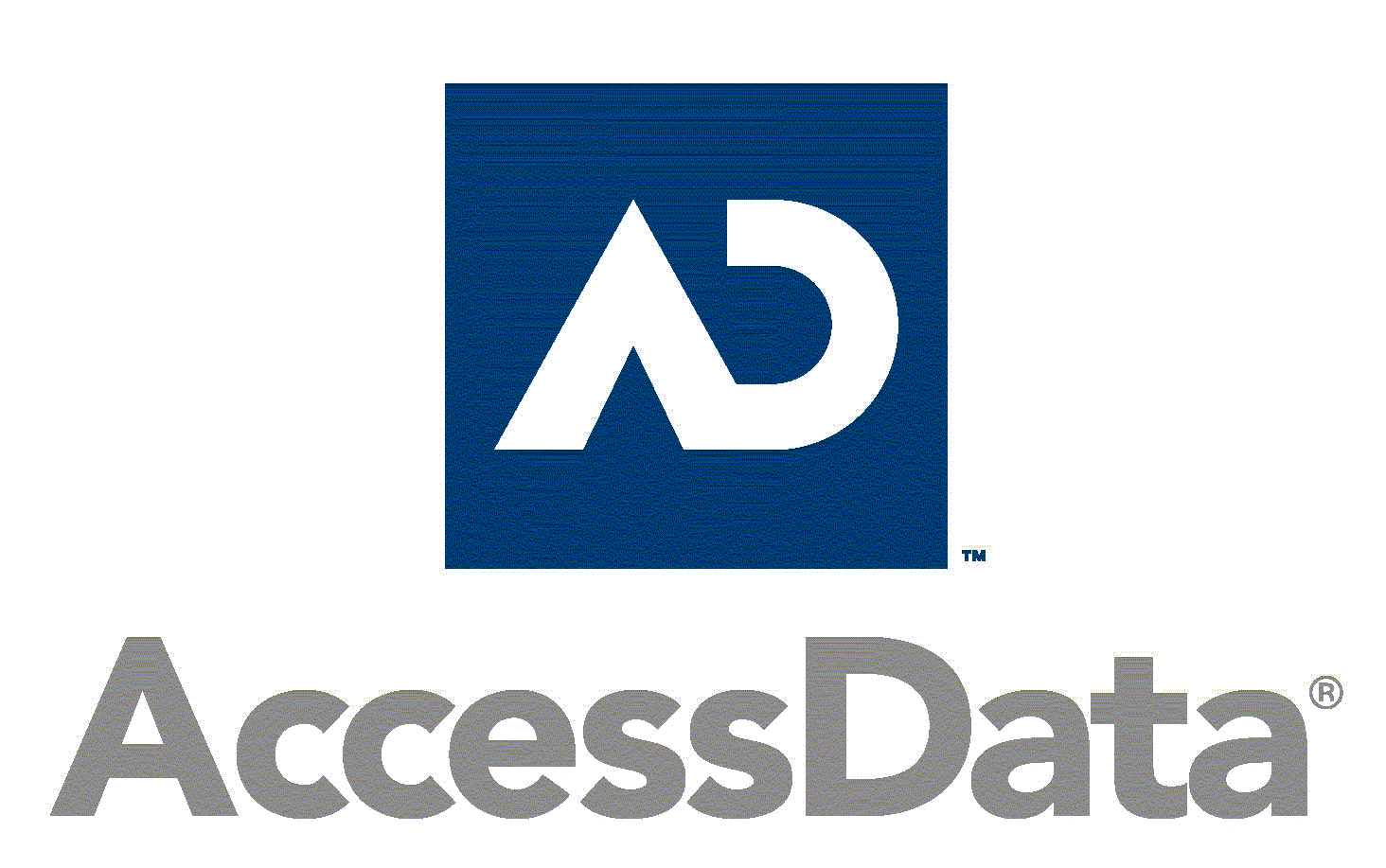 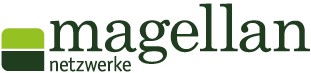 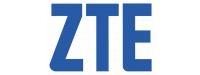 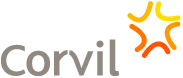 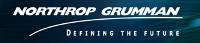 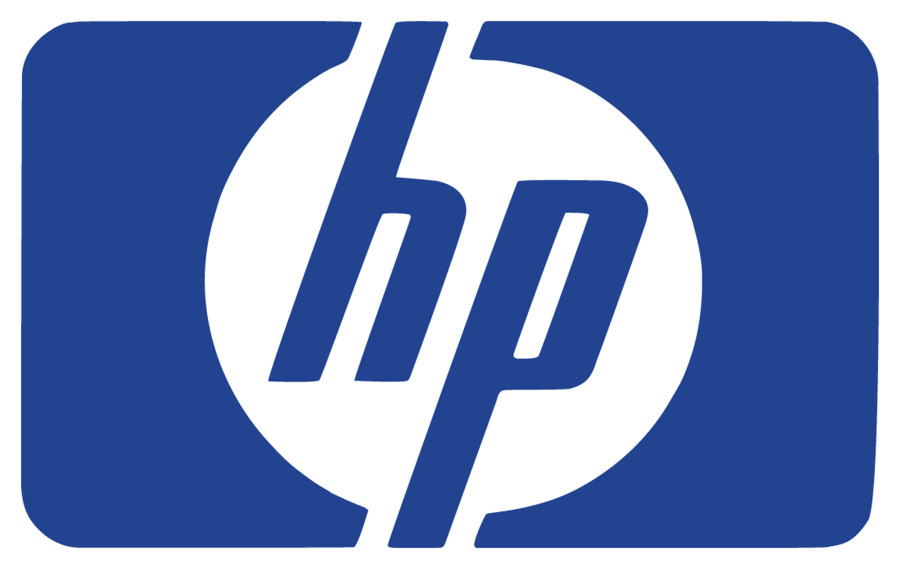 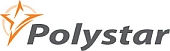 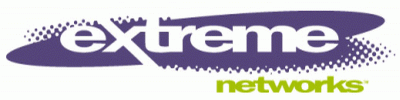 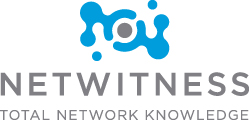 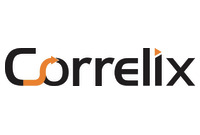 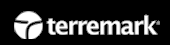 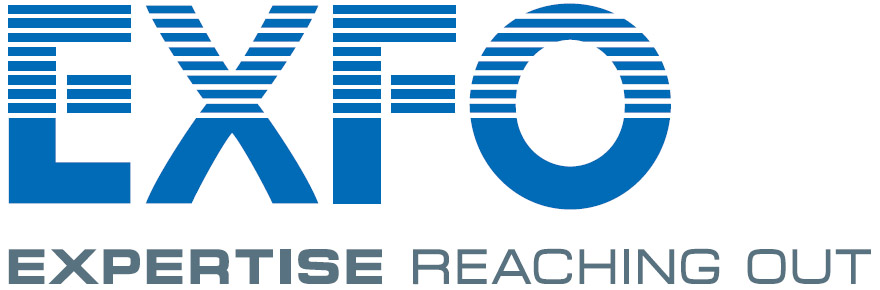 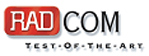 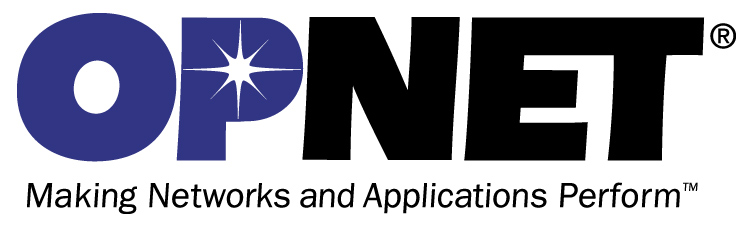 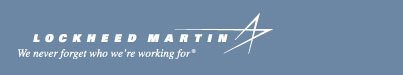 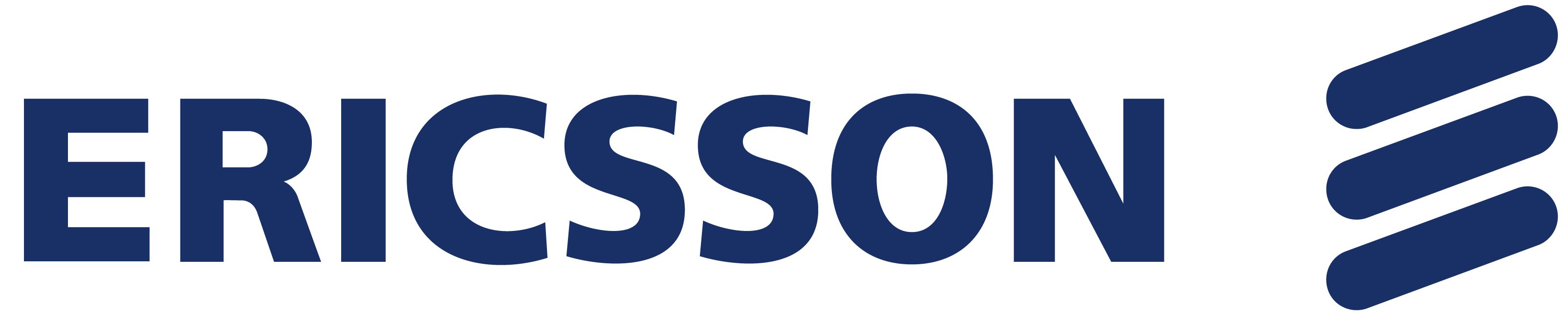 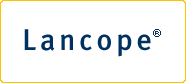 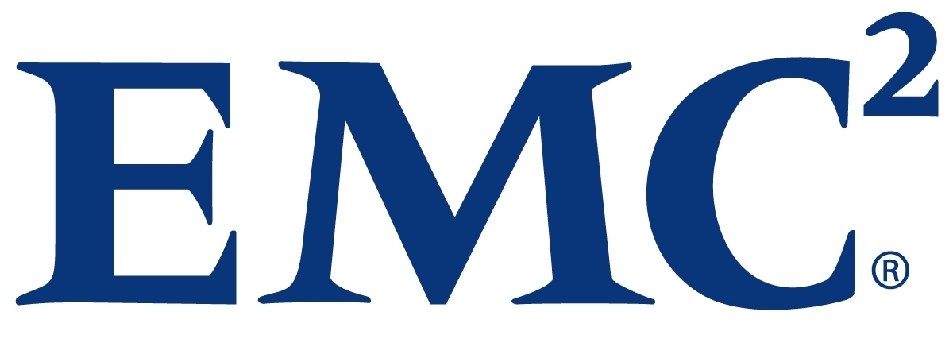 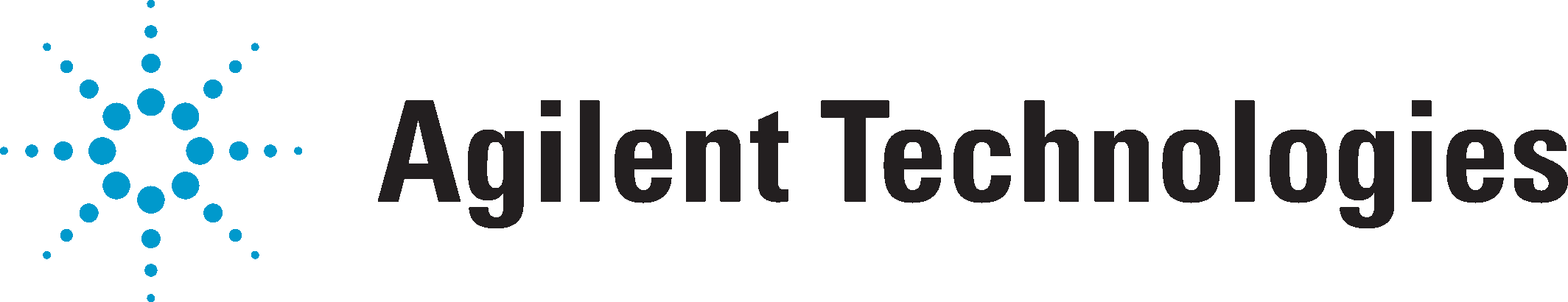 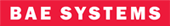 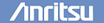 Agenda
Session premise
Surmounting the 3G carryovers, incorrectly dimensioned backhauls, loss of critical debugging packets, issues with SPAN ports, the expense of 10G tools, aggregation of traffic between 1G/10G networks, detecting microbursts – just some of the operational experiences coming to light from the recent rash of 4G deployments across the country. In this talk, Andy Huckridge will take you through many of the initial deployment issues and shed light as well as methods to maintain a good carrier reputation in a confusing 4G world.
Discussion 
Q&A
[Speaker Notes: The Agenda for this presentation will flow as so: Basic company background, intro to VSS Distributed Traffic Capture Systems, a look into our product portfolio, and a summary with time for questions.]
What are the challenges along the road ahead?
[Speaker Notes: (VSS recognize these LTE specific monitoring challenges)
VSS views specific challenges in 4G Monitoring to be summarized into 5 major categories.
Network complexity as a result of network flattening due to IP, combination of new standards and legacy systems force operators to adhere to their tight budget.
Monitoring in 4G is not only about network level performance but ensuring end user experience as new 3rd party IP services are overlay onto the network, while ensure the network is in compliance and secure from data breach or cyber attacks.]
Learning the lessons from the past. Real life 3G deployments
Case Studies
Case Study: 3G/UMTS Network
Challenges:
IMS/Triple/Quad Play.
Capture traffic from multiple locations for proactive QoE monitoring and signaling analysis

VSS Solution:
Centralized Monitoring via selective aggregation and session-aware load balancing.
Custom filtering for each monitoring system to receive only the traffic of interest

Results:
Reduced total monitoring CAPEX / OPEX by 70%
Reduced number of analyzer from 100 to 14
Improved visibility to voice quality and error
Simplified architecture
Gn/Gi
SMS/MMS Probes
Forensics / Recorder
VoIP (media)
VoIP (Signaling)
Protocol Analyzer
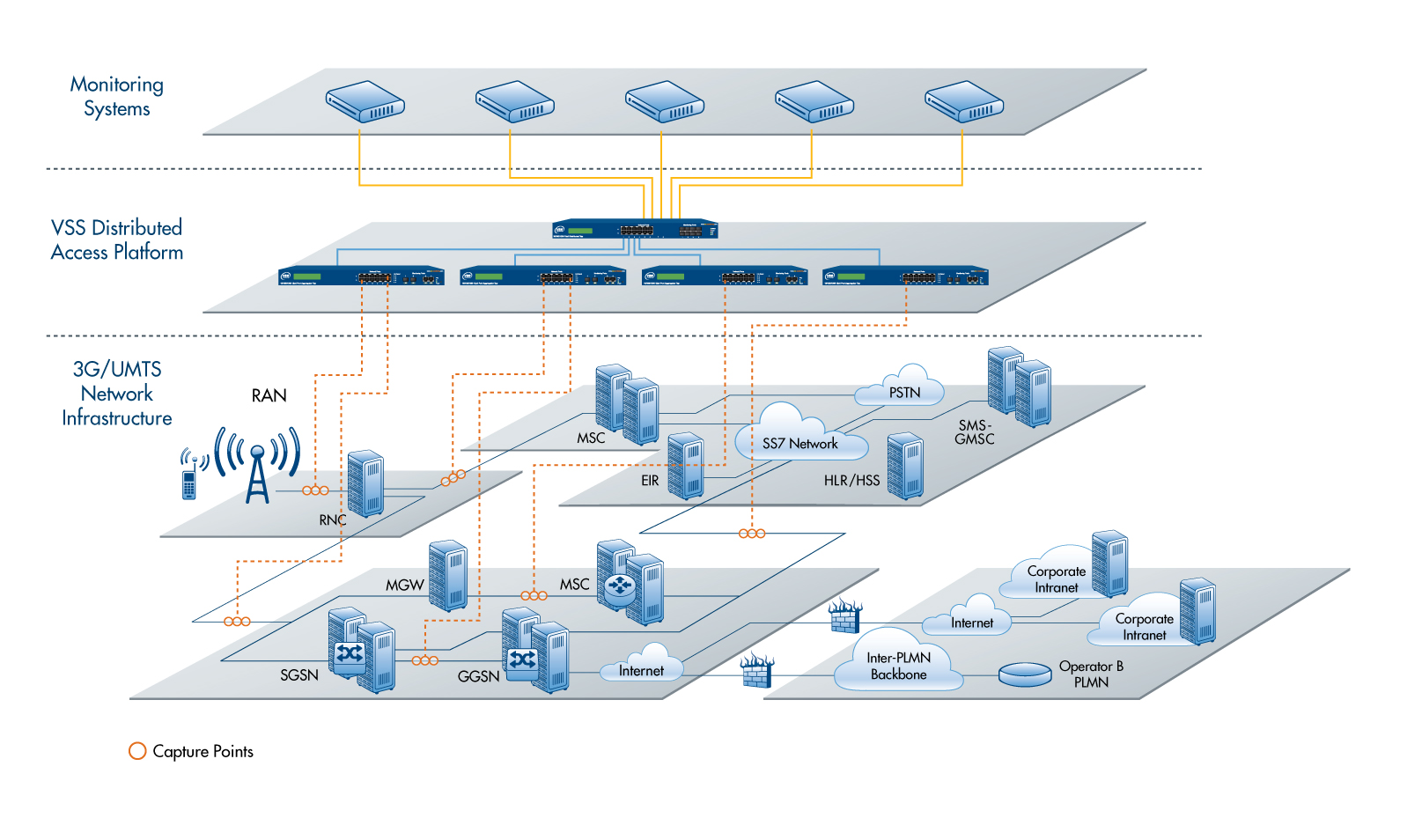 Case Study: Chinese Mobile Operator / GPRS
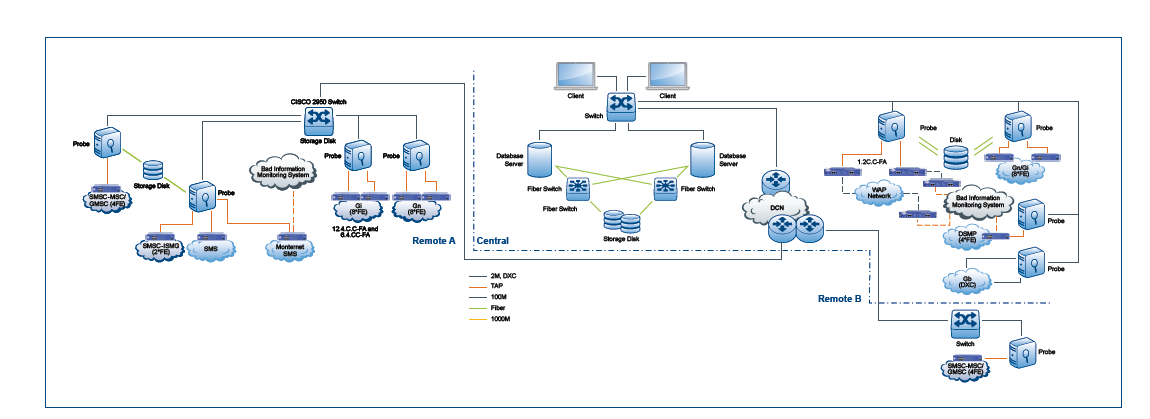 Challenges:
Solution to monitor SS7, WAP, MMS, SMS and other IP data
Previously installed competitors low end low density taps, unable to scale as services expand
Customer behavior analysis
Monitoring cost out of control
Capacity planning of SS7 and data links
VSS Solution:
High density intelligent 10/100 taps
Aggregation taps from multiple locations to consolidate and centralize signaling analysis
Custom filtering to MMS, SMS and Sigtran/SS7 monitoring
Results:
Reduced capture cards ratio by 600%
Reduced MMS failure rate down to 1%
Provided additional port capacity to scale future tools and across provinces
Eliminated use of SPAN ports
The Visibility Problem
Network Monitoring 2.0
Network not fully visible: Network Monitoring 1.0
Situation
Tools and probes are deployed across many interfaces
Access by SPAN or basic network taps
Different tools for different IP services (VoIP, IPTV, user/control plane, protocol analyzer, SLA mgmt, IPS/IDS, DPI, etc.)
Challenges
Physical access / blind spots
Network complexity
High management overhead
CAPEX / OPEX – management overhead
Tools scalability / performance (1G / 10G)
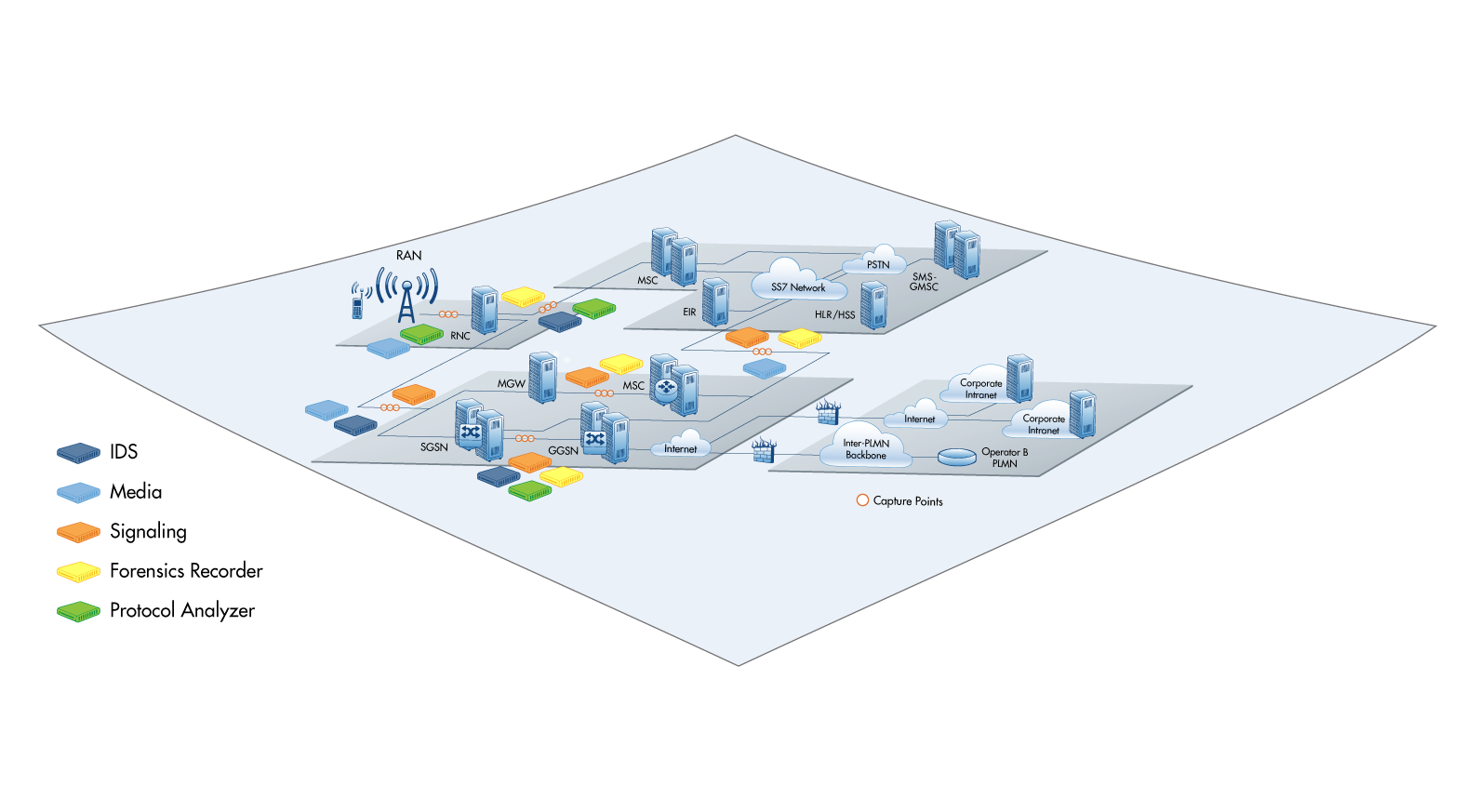 Fragmented monitoring creates further performance and complexity problems.
What is the visibility problem?
Services create revenue only if they are deployed… Monitoring is essential to make sure the services stay deployed... 
Deployed solutions are increasingly complex.
Traffic on hockey-stick growth curve.
Slow to troubleshoot, manage and monitor change.
Proliferation of monitoring tools create physical access contention to SPAN ports.
Traffic volume at high speed (e.g. 10G) exceeds tools capacity.
Management cost out of control even as IT budget shrinks.
Network monitoring must be pervasive across different physical networks and all network layers.
The new paradigm: Network Monitoring 2.0
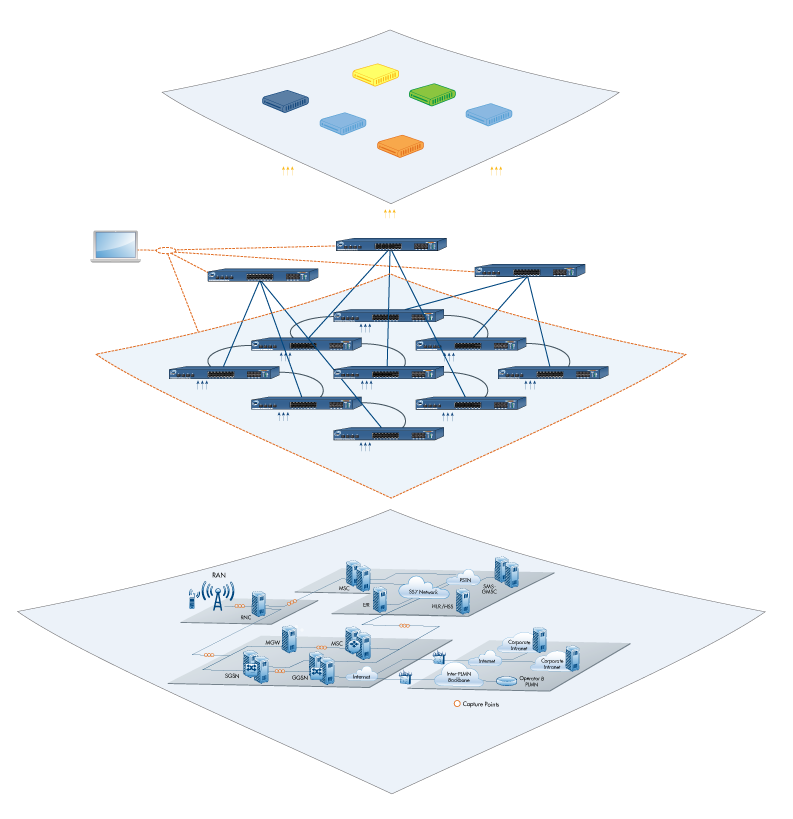 Decouple analyzer tools from communication infrastructure
Centralized “tool farm”
Dramatic tools reduction
Views not stovepiped: Ends 1:1 relation between network link and monitor tool
A traffic capture layer provides universal network access for all tools
Single intelligent layer for all traffic capture needs. Distributed intelligence & redundancy
Front end traffic grooming / pre-processing for tools increases tool utilization
Reduce or eliminate contention for SPAN ports
Simplified & centralized management
Monitoring Systems
Distributed Traffic Capture Layer
Network Infrastructure
[Speaker Notes: Strategic Approach]
Solving many of the 4G deployment issues
Getting to the details
What are the 4G issues we see today?
Issues tapping gigabit copper
Brand damage
Surmounting 3G carryovers
Incorrectly dimensioned backhauls
Loss of critical debugging packets
Issues with SPAN ports
The expense of 10G tools
Aggregation of traffic between 1G/10G networks
Detecting microbursts
Net Neutrality
Hockey stick increases in data growth on mobile networks
CAPEX / OPEX constraints.
User Equipment issues (most notably with the iPhone)
Network issues, most notably with the Backhaul, support of multiple networks and access to debugging information
Monitored traffic not being evenly distributed between analytic / analysis tools of the same time type
SLA adherence
vStack+™ Intelligent Stacking
Intelligent Data Routing: Redundancy, Scalability and Assurance
Intelligent routing and self-discovery
Redundant mesh architecture
Self-acting failover 	
Routing for highest-speed low latency (multi and optimal)
Scalable system. Self-healing mesh. Unmatched capability
High-bandwidth 
Central network vantage
Highly scalable
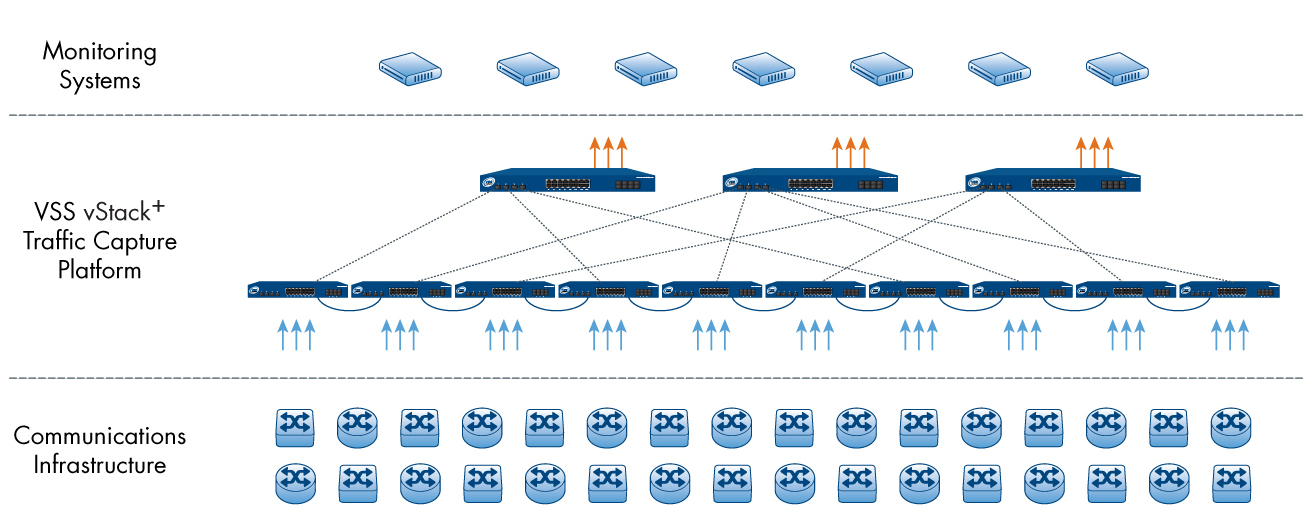 Session-Aware Load Balancing
Distribute Traffic Across Multiple Tools Per IP Session
Even distribution of traffic across multiple links 
Highly granular balancing (10 criteria)
Maintain session consistency 
Fault-tolerant
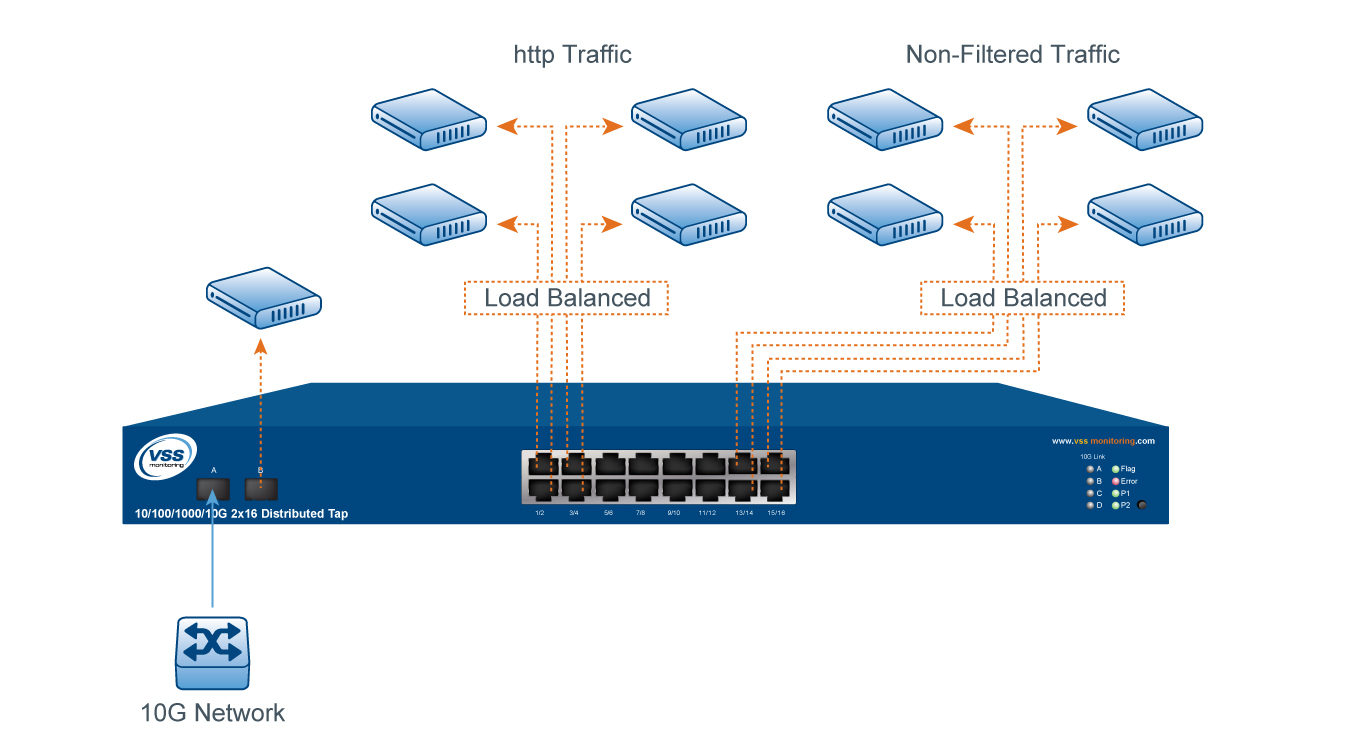 Monitor 10G networks with existing tools
Fully leverage Gigabit tools
Prevent oversubscription on monitor ports
vAssure™
Copper Gigabit Failover
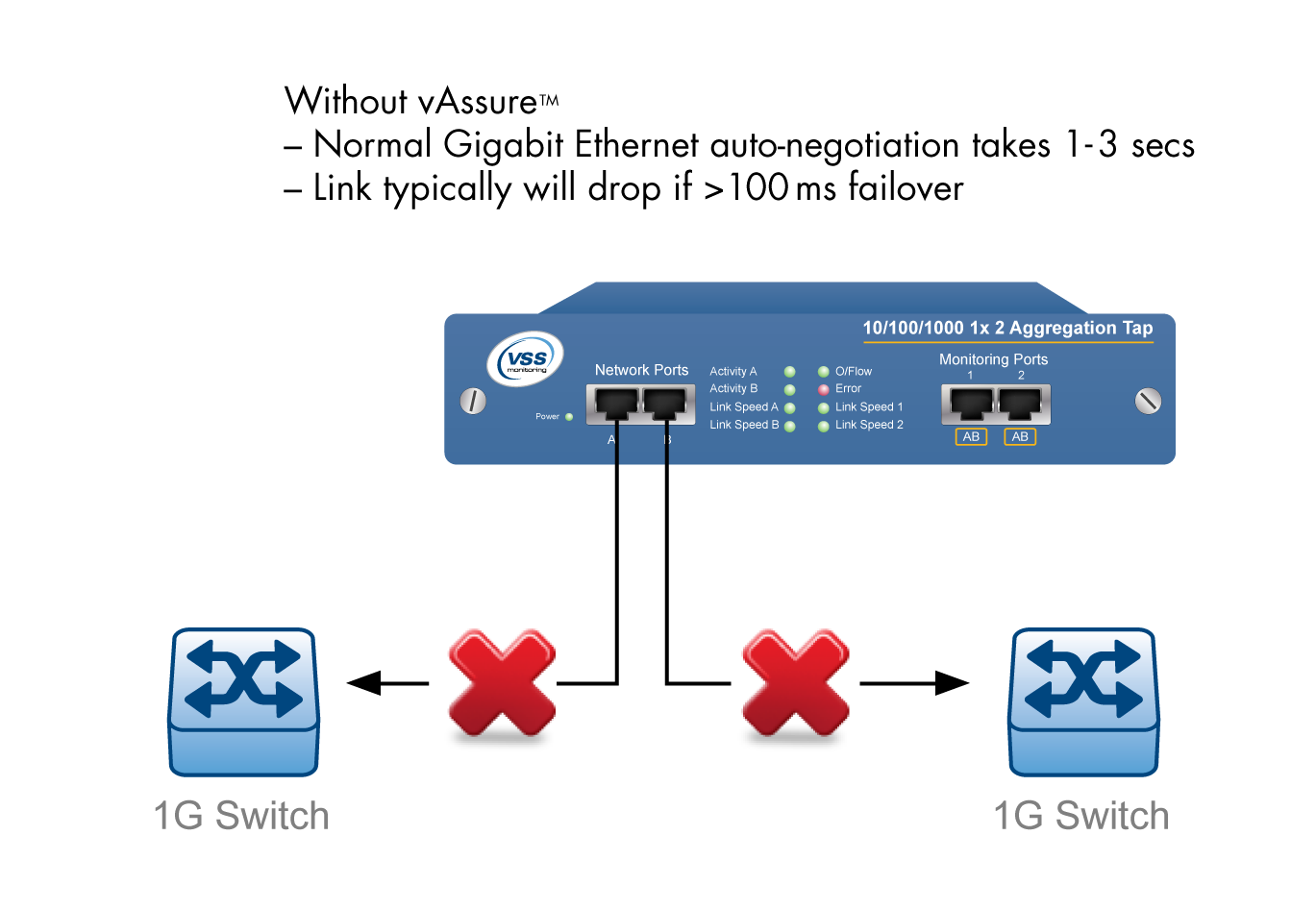 Hyper-fast switchover
30-60ms typical
Registers as noise
Won’t trigger spanning tree
No configuration required
Built-in to all VSS copper Gigabit taps
Solves failsafe monitoring & inline dilemmas
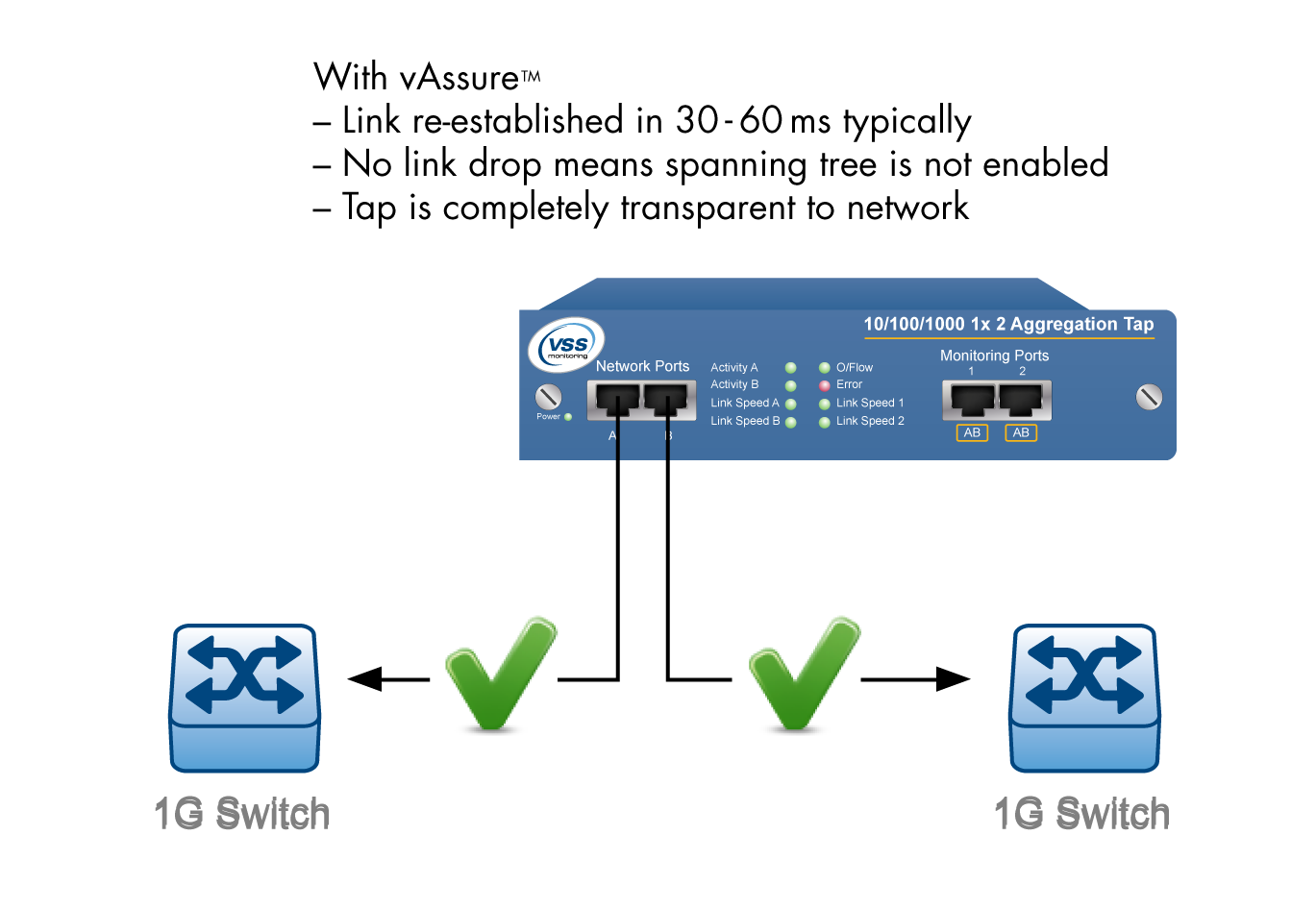 Fail-safe 
Prevents network downtime 
Time sensitive apps uninterrupted
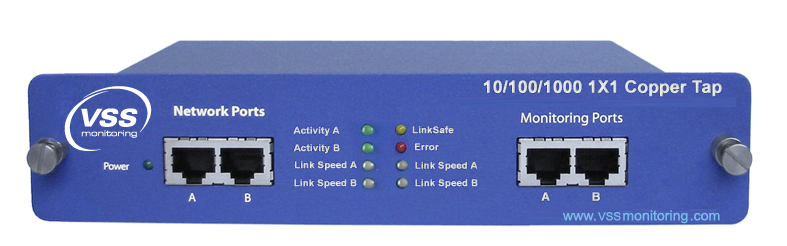 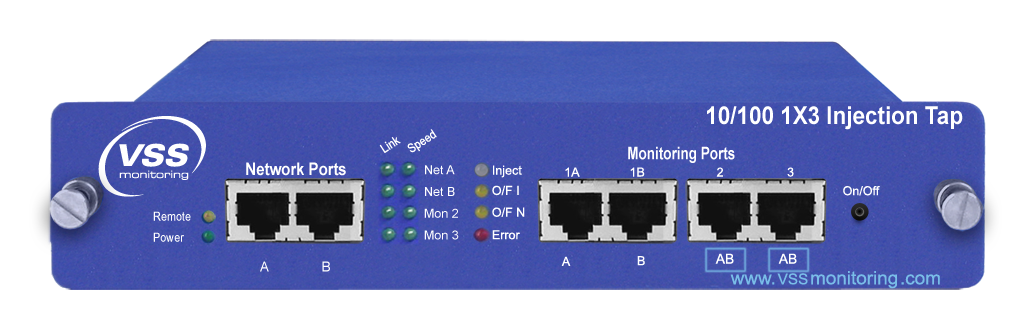 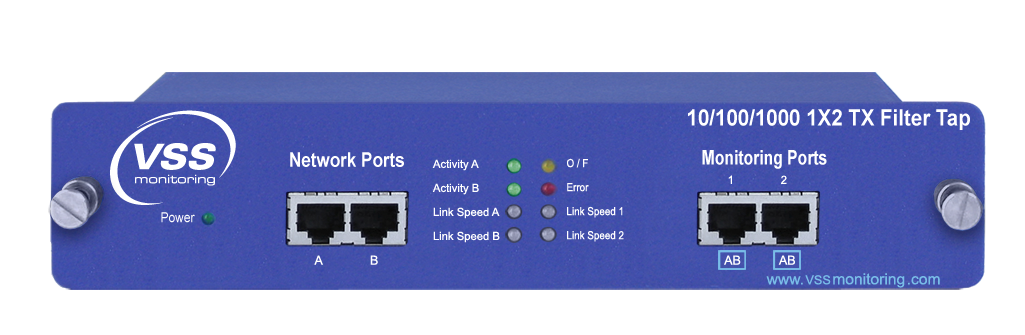 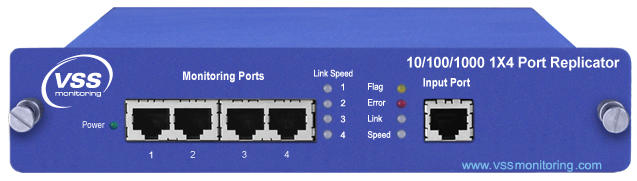 Aggregation / Selective Aggregation
Monitoring Tools Work Best With The Correct Traffic
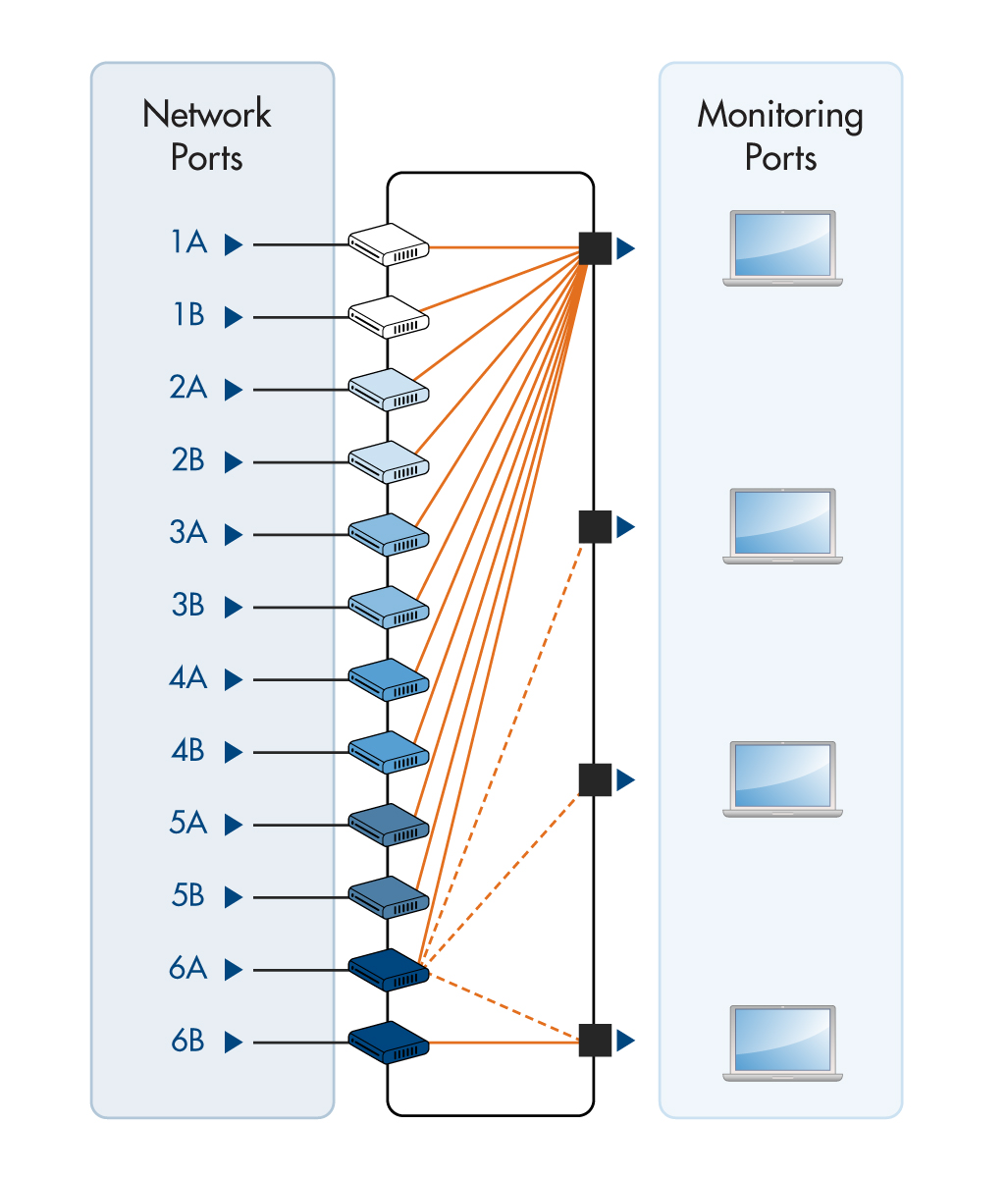 Input traffic to monitor output control 
One-to-multiple network ports to one-to-multiple monitor ports
1-to-1
1-to-Many 
Many-to-1
Many-to-Many
Reduce costs 
Improve efficiency of tools 
Reduce number of monitor interfaces required
Hardware-Based Filtering
Selectively Forward Only Traffic Of Interest To Tools
Reduce Costs
Ultra-Low Latency 
Line-Rate Monitoring
User-defined traffic of interest 
User-customizable 
Custom offset filters 
Tunneling applications 
Layer 2-7 filtering
VLAN, QoS, IP Service Type
UDP/TCP/ICMP
port, range
MAC and IP
source, destination
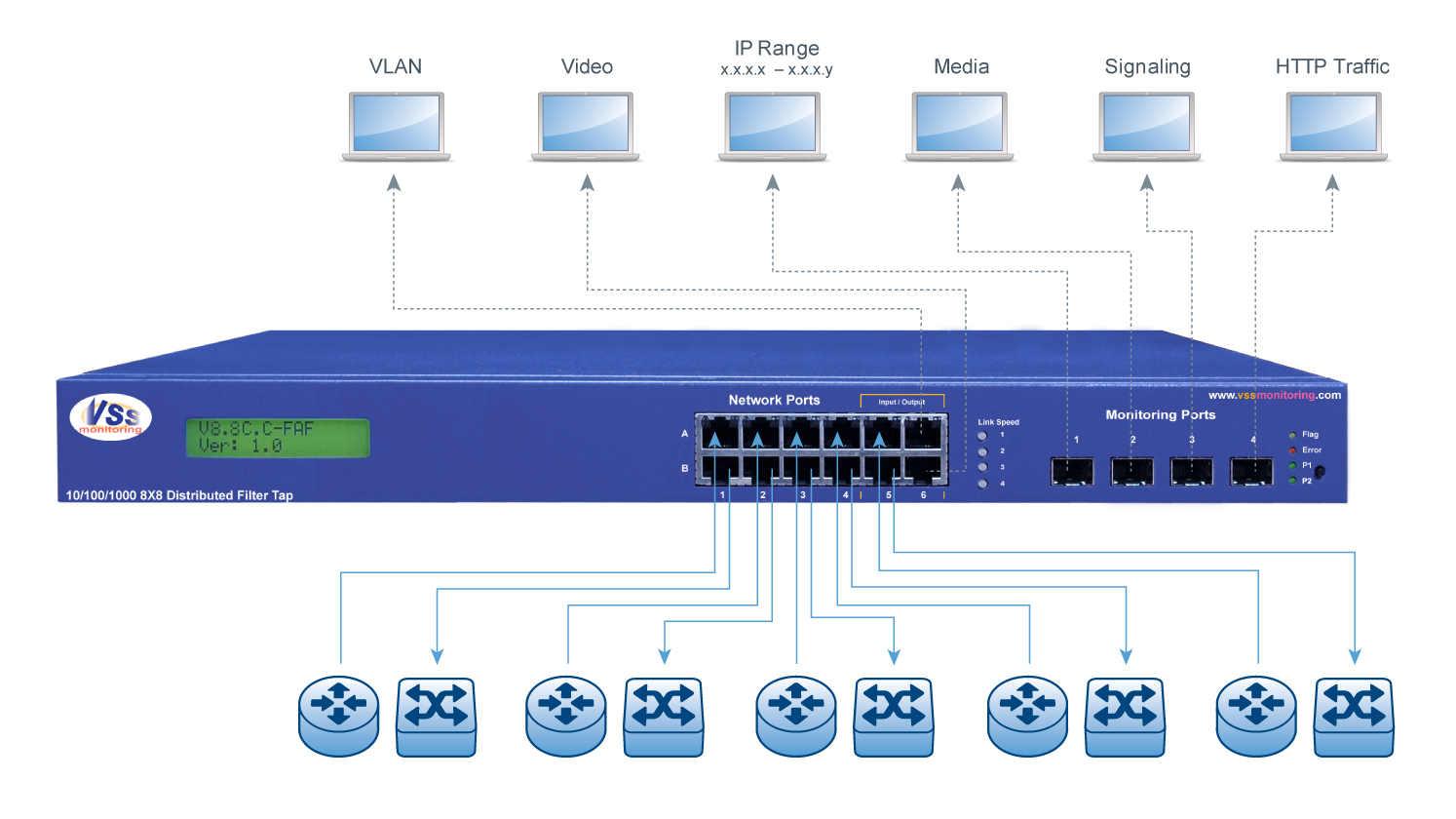 Time and Port Stamping
Support Accurate Ingress Information At Packet Level
Ingress time stamp and ingress port stamp
NTP, GPS and moment-of-ingress time stamp support
9 bytes added at the end of payload for time and port information
Time Stamp: 8 bytes after payload
Port Stamp: 1 byte after payload  
CRC recalculated 
Only visible to monitor ports
Scalable packet arrival information 
Link-level forensics data
Track latency propagation
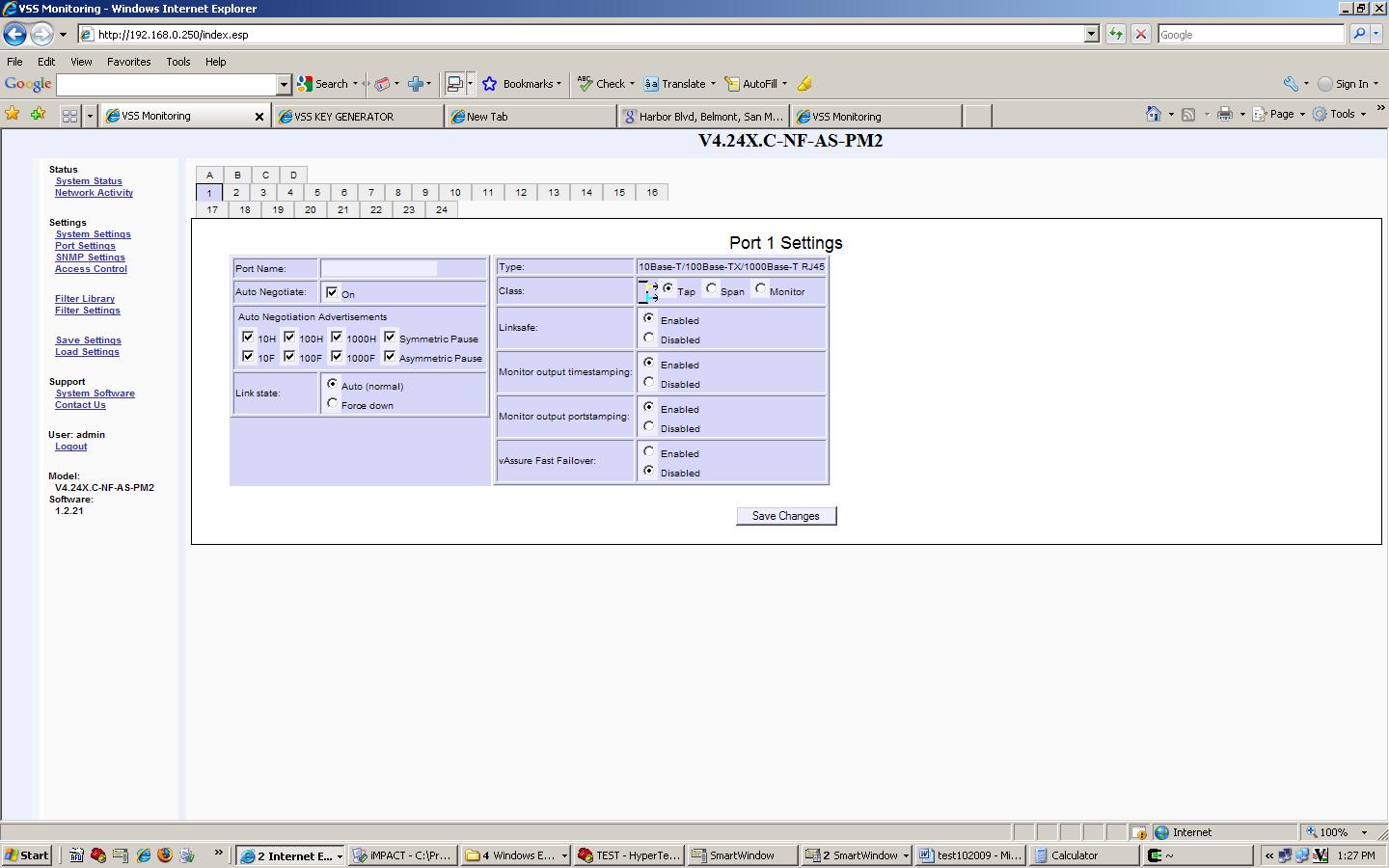 GTP Balancing
GPRS Tunneling Protocol
Balance GTP traffic
Send traffic to multiple user-selected monitor ports
Based on GTP Tunnel ID (TEID)
Balance GTP traffic across multiple analysis tools
Keep GTP session / tunnel packets together for same tool
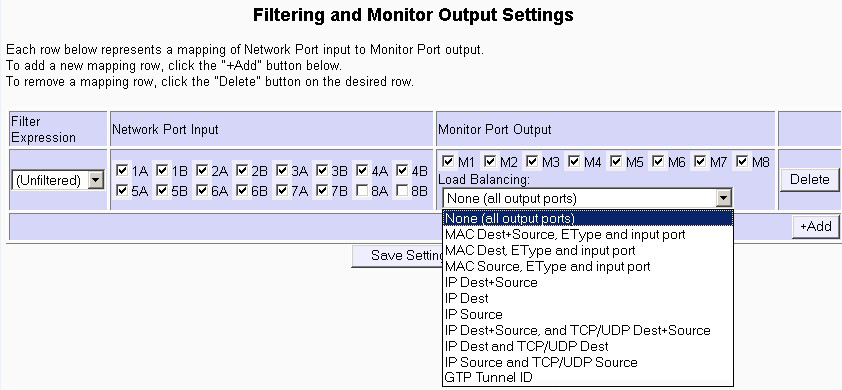 GTP De-Encapsulation
Remove GTP Encapsulation
Strip GTP headers before passing packet to monitor port
Per port GTP De-Encapsulation
Enable Load Balancing & easier Filtering on GTP payload content
Allows tools without support for GTP, to analyze GTP traffic
More easily filter GTP traffic based on payload content
Balance GTP traffic based on other criteria
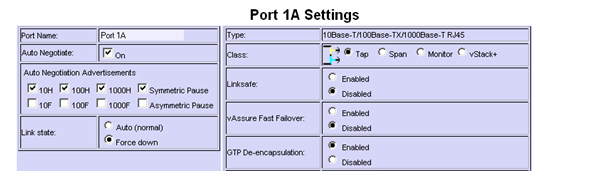 vSlice™ - Conditional Packet Slicing
Monitor Tool Over-Utilization And Data Privacy Regulations
Truncate packets 
User-customizable offset and protocols 
Multiple ports
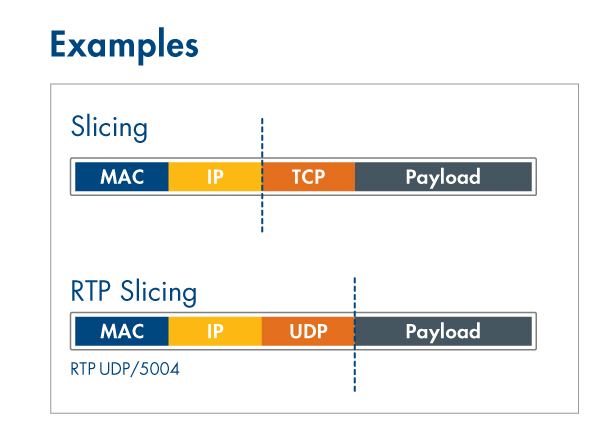 Reduce traffic load to monitor tools
Remove user information before reaching monitor tools 
Increase monitoring efficiency / reduce costs
vCapacity™ – Capacity Planning
Network Blind Spots - Microbursts
Identifies and provides bit-level metadata 
Sub-millisecond network utilization statistics 
Identify network microbursts / peak utilization
Minute by minute FTP reporting capability
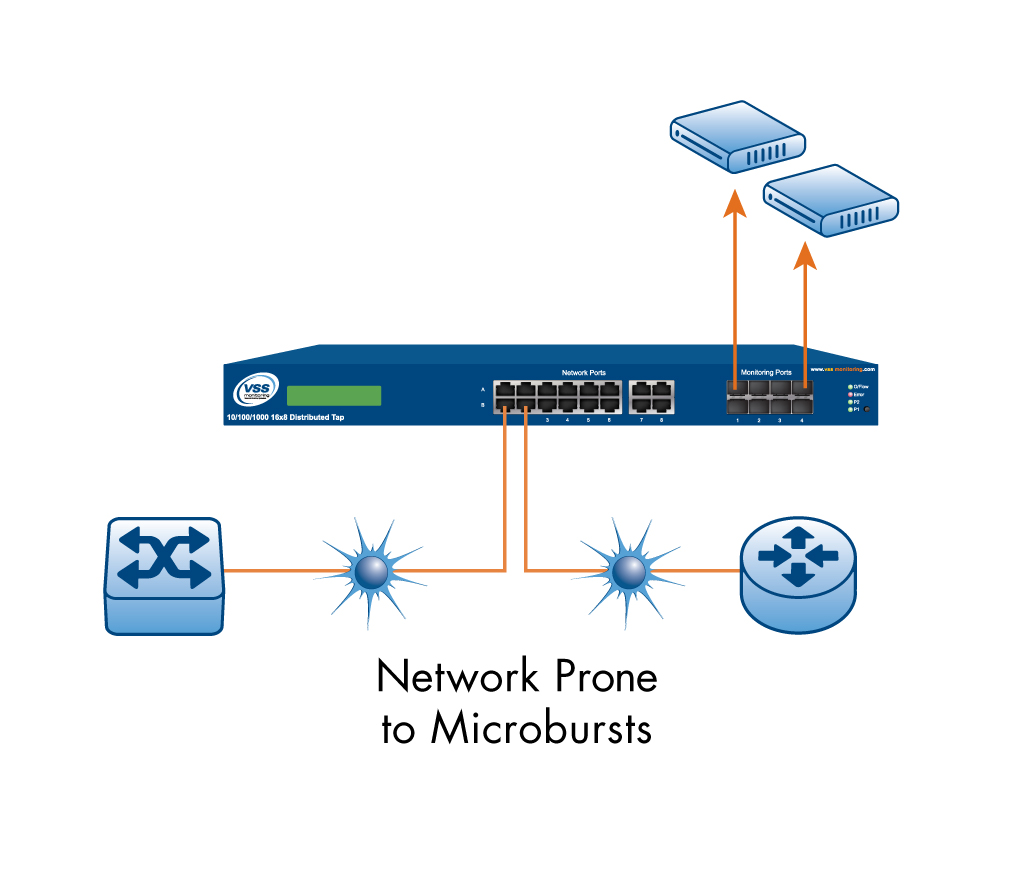 Accurate view of network bandwidth issues / requirements
Identify location of problems in real-time
VSS Value Proposition
Performance
Economics
Visibility
Centralized monitoring
Network forensics and security
Lawful intercepts
Deep packet inspection
Find problems fast
Greater application / network performance
Ultra low latency
Enhanced QoS/QoE
Achieve SLA goals
Tools optimization
Revenue stream stability
Shorter MTTR
Reduced churns
Reduced complexity
Faster ROI
Distributed Traffic Capture Systems:
Network Monitoring 2.0 is a Paradigm Shift – Monitoring no longer an afterthought
Strategically addresses the company’s bottom line
Best price-performance in the market
Flexibility and scalability across all IP networks
Grow solution as your need grows
[Speaker Notes: VSS Monitoring is the leading innovator of Distributed Traffic Capture Systems enabling carriers, enterprise and government to centralize monitoring infrastructure in a single location thereby achieving greater visibility, response times and cost savings across all security and monitoring appliances in the infrastructure.]
Summary
Vision
Innovation
Partnership
VSS is committed to addressing the 4G / LTE challenges.
Network Monitoring 2.0 delivers a sustainable and strategic network management strategy to LTE.
Best price-performance solution in the market.
Technology leader in distributed traffic capture.
180+ product portfolio
Flexible, scalable and reliable solution, with no single point of failure
VSS brings a breadth of experience and capabilities to help Service Providers, Enterprises and Government agencies with their mission- critical network data
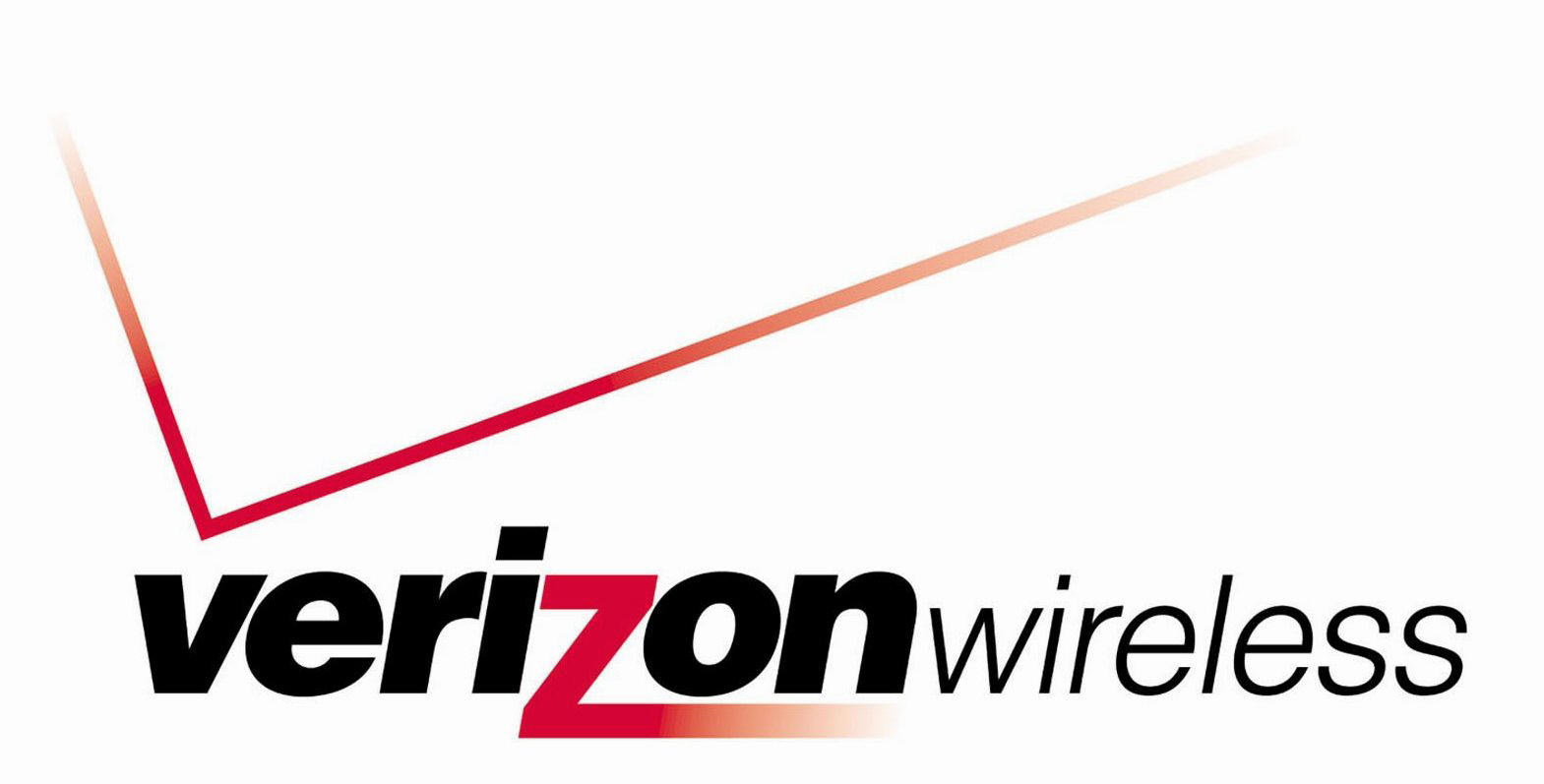 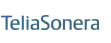 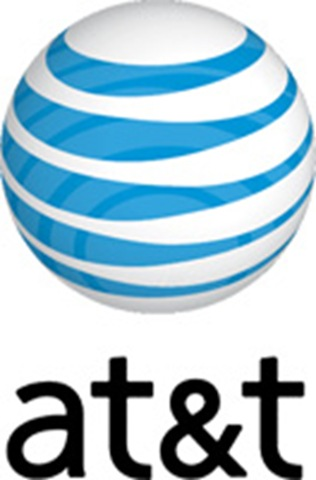 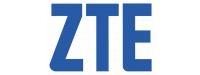 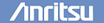 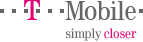 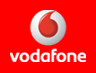 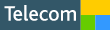 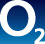 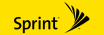 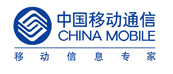 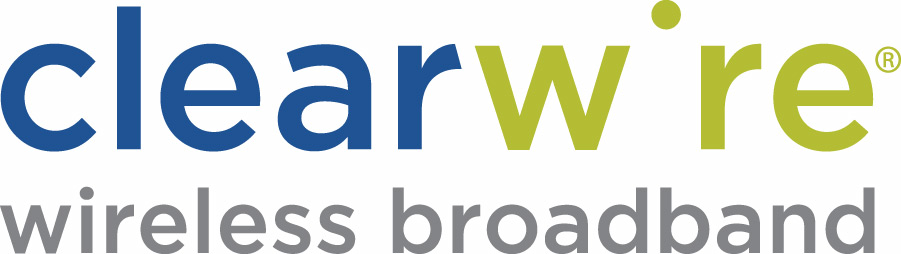 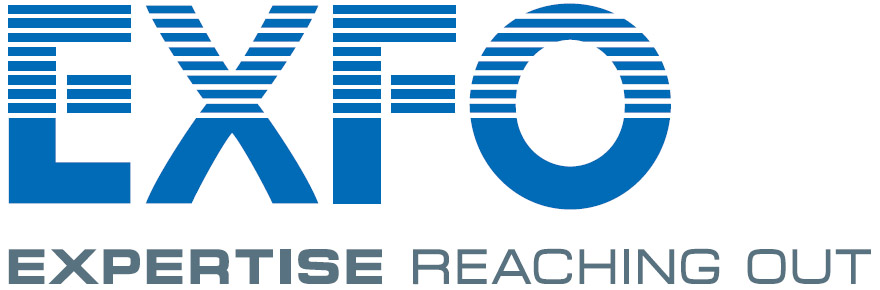 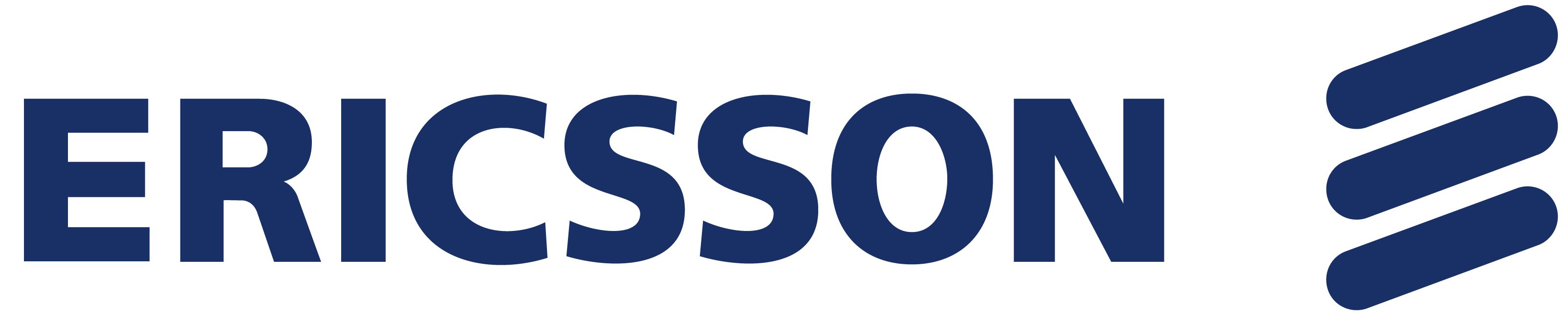 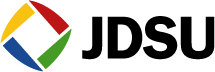 Closing thoughts…

From years of experience in this area, the industry’s best known & respected NEMs / Operators continue to put the most in to testing of products / services and in to operational capability & maintenance. There is a direct correlation between positive brand awareness, sales and bottom line revenue growth when this strategy is employed.
Thank-you
andy.huckridge@vssmonitoring.com